Skyline
Skyline
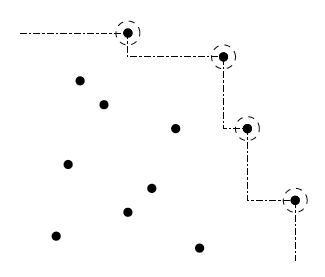 Uncertain Data
Uncertain Data
Uncertain Data
Uncertain Data
Related Work
Related Work
Related Work
Related Work
Relate Work (cnt.)
Other variants of probabilistic skylines 
[Lian et al. 2008] [Zhang et al. 2013]
Relate Work (cnt.)
Relate Work (cnt.)
Relate Work (cnt.)
Relate Work (cnt.)
Our Results
Our Results
Our Results
Our Results
Our Algorithm
Our Algorithm
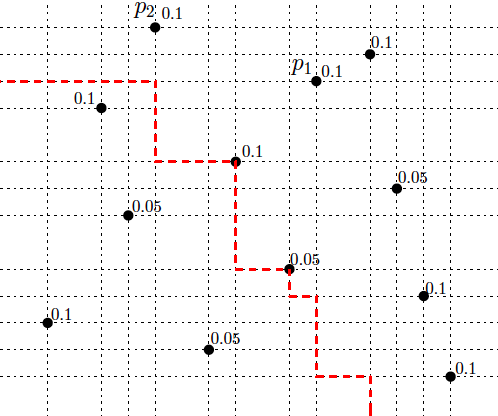 Our Algorithm
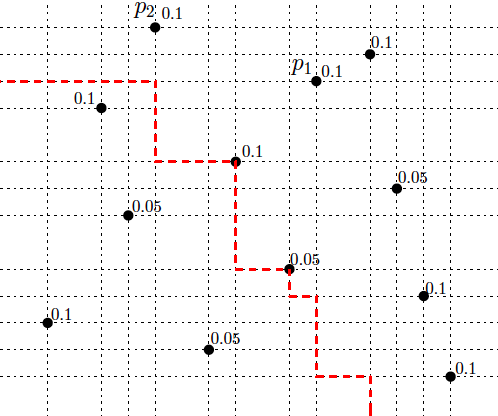 Our Algorithm
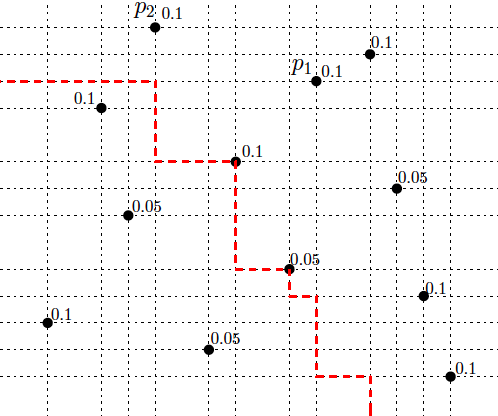 Our Algorithm
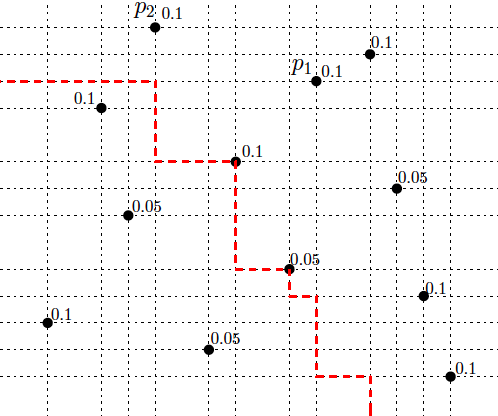 Two Invariants During Sweeping
Two Invariants During Sweeping
Two Invariants During Sweeping
Two Invariants During Sweeping
Let’s Do The Sweeping!
Let’s Do The Sweeping!
Let’s Do The Sweeping!
Let’s Do The Sweeping!
Let’s Do The Sweeping!
Analysis
Analysis
Analysis
Analysis
Analysis
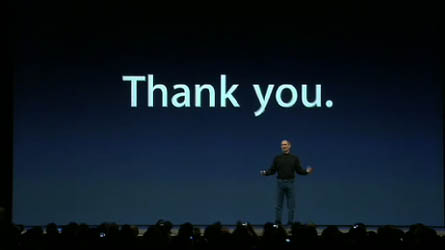